Sponsored by:
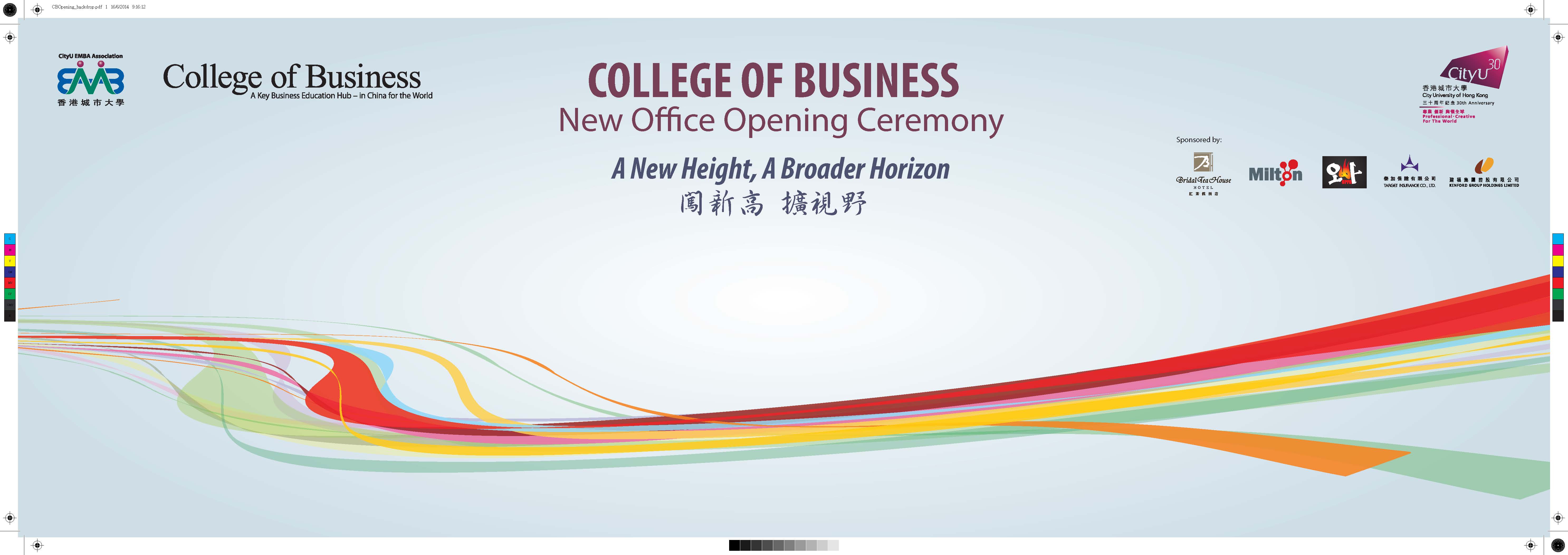